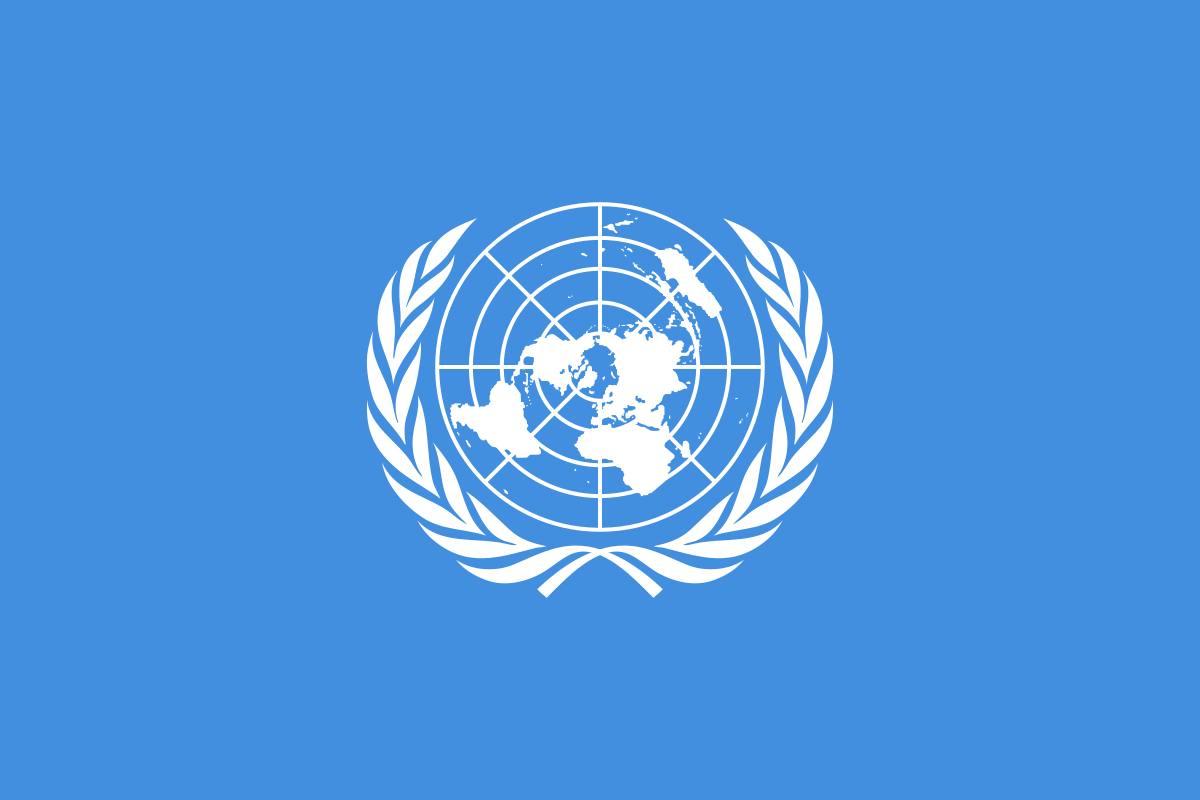 Faire la paix par la sécurité collective :  l’ONU
« L’ONU est un miroir grossissant de l’opinion internationale. S’y reflètent  jusqu’à l’excès, les espoirs et les angoisses des États et des peuples »                          Boutros Boutros-Ghali                                                     				        (Diplomate égyptien et  6ème Secrétaire Général de l’ONU)
PLAN
I. Son histoire

II. Ses principes

III. Son fonctionnement
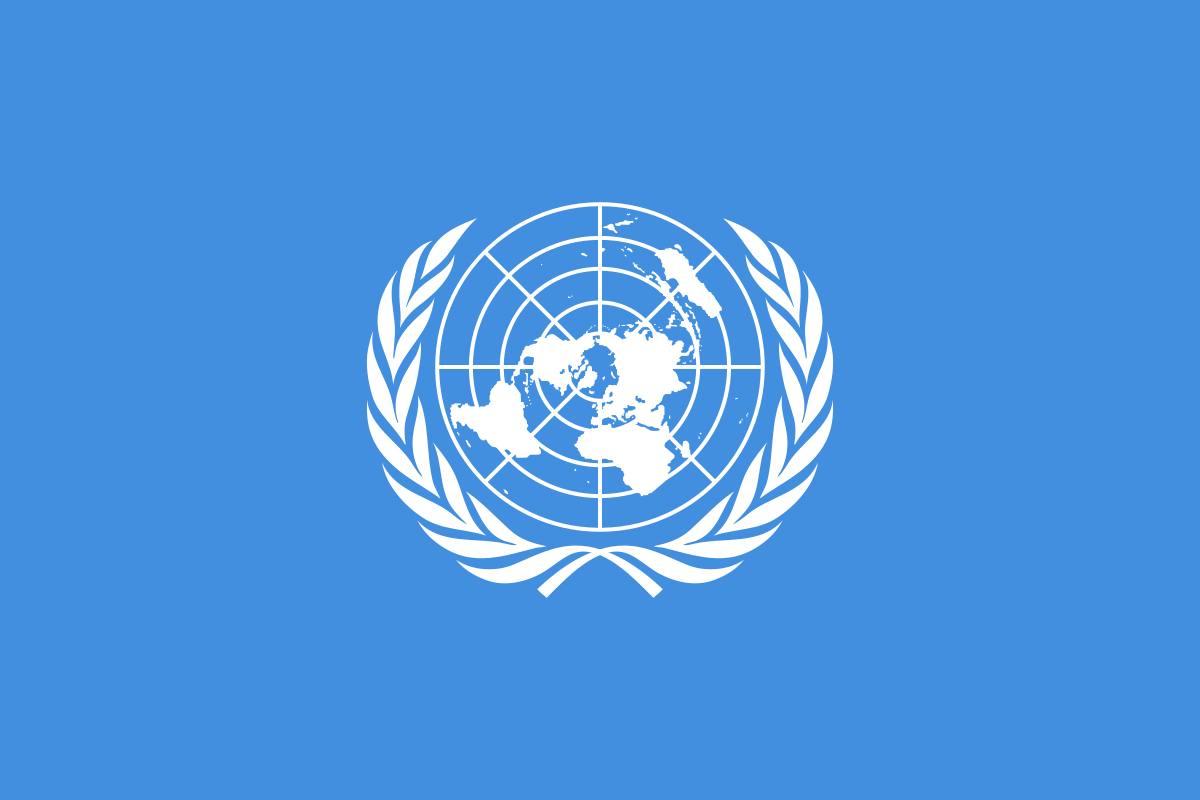 Logo de l’ONU
L’histoire de l’ONU
- Lendemain de la 1GM  →  nécessité de créer une organisation internationale → paix durable.- Initiative de Woodrow Wilson  →  Traité de Versailles le 28 juin 1919- Première organisation de « sécurité collective »  →  la SDN- Échec en 1939  →  2GM
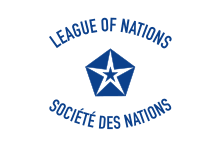 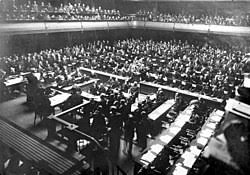 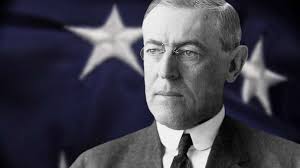 LES 6 PRINCIPALES ÉTAPES DE l’ONU
Naissance officielle de l’ONU
Conférence de Yalta
Déclaration des Alliés
Charte de l’Atlantique
4 au 11 février 1945
24 octobre 1945
12 juin 1941
14 août 1941
1er  janvier 1942
25-26 avril 1945
Août- octobre 1944
Le projet prend forme et mûri
Charte des Nations Unies
Déclaration des Nations Unies
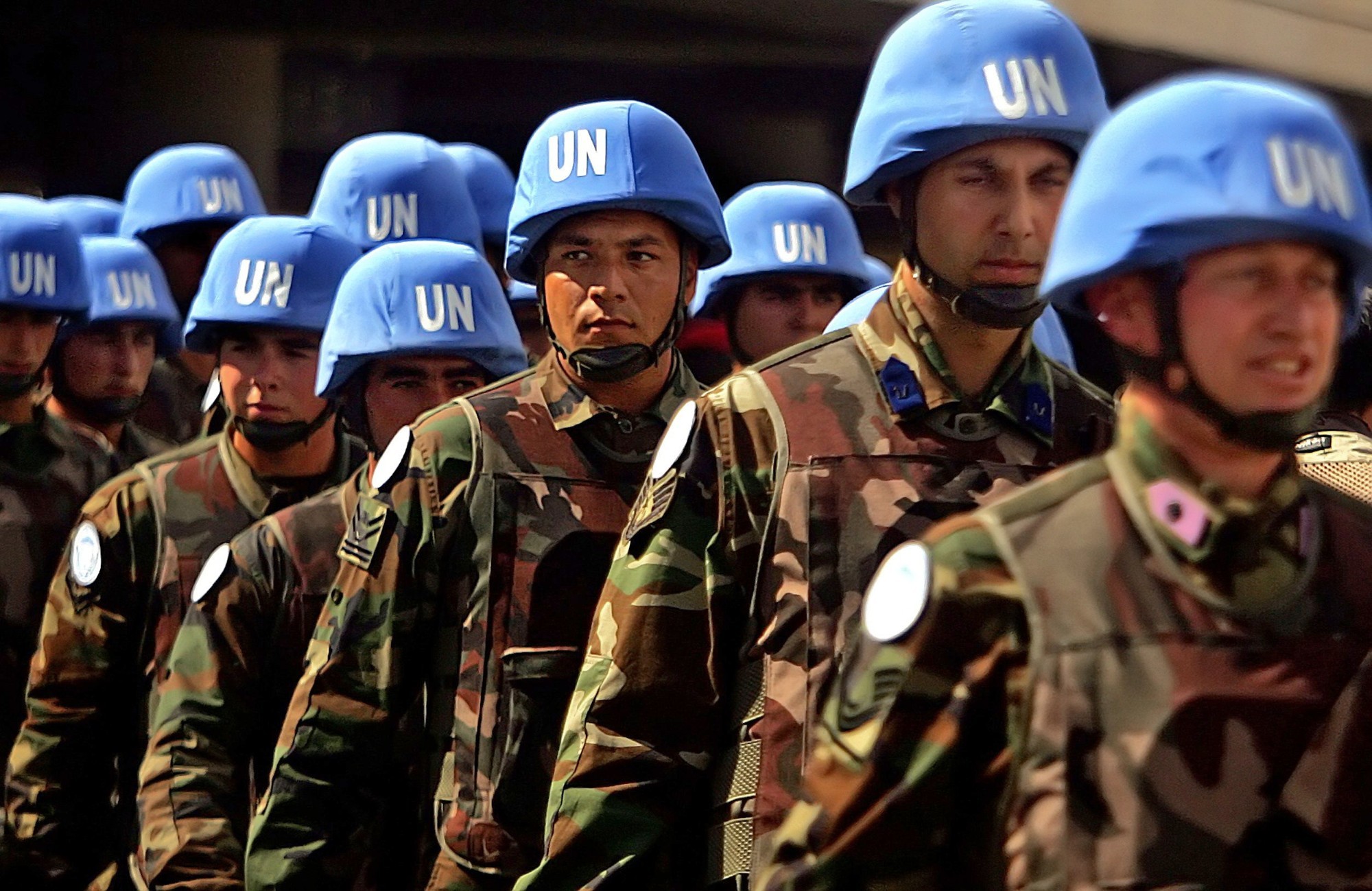 Réunion d’urgence du Conseil de sécurité pour traiter la question de la guerre de Corée, dans un contexte de Guerre Froide
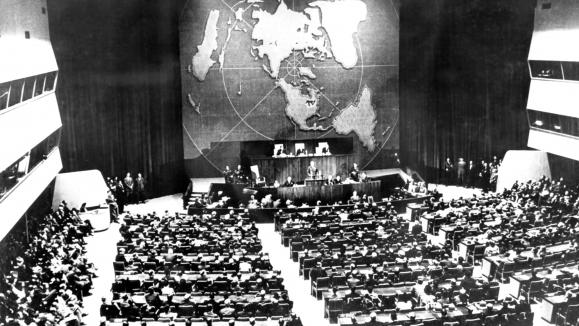 Intervention des casques bleus en 2006 dans le cadre de la guerre au Mali (Minusma)
Les principes de l’ONU
- Charte fondatrice  →  1945, San Francisco,  chapitre I  « Buts et principes »- Faire régner un certain équilibre dans le monde entre les nations  - Préserver la paix et la sécurité internationale- Développer des relations amicales entre les états  (coopération économique, sociale et culturelle) - Pas de discrimination entre les vainqueurs et les vaincus de la guerre.- Soutien moral aux peuples après la guerre (décolonisation). - Prône la démocratie
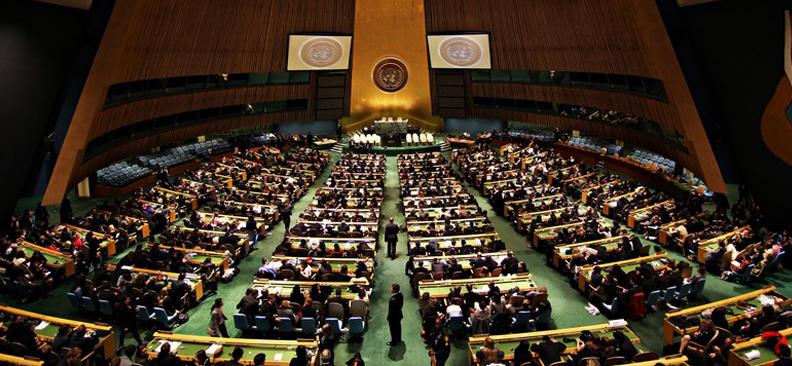 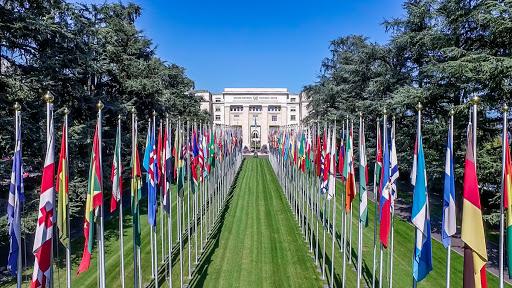 Allée des drapeaux, siège des Nations Unies à Genève
Siège de l’ONU à New York
-170 règlements de conflits pacifiques ( Inde, Pakistan, Moyen-Orient, Congo)- Maintien de la justice n’importe où dans le monde , progrès social   - Respect des droits de l’homme, accès à la culture (causes mondiales : développement durable).  Limites :  impuissance et affaiblissement- 1994 :  génocide des Tutsi au Rwanda - 2003 : intervention des États-Unis en Irak- Depuis 2011 : conflit syrien,  veto russe et chinois
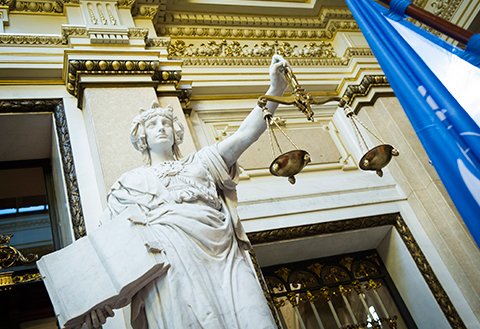 Justicia, mairie de Hambourg, Allemagne
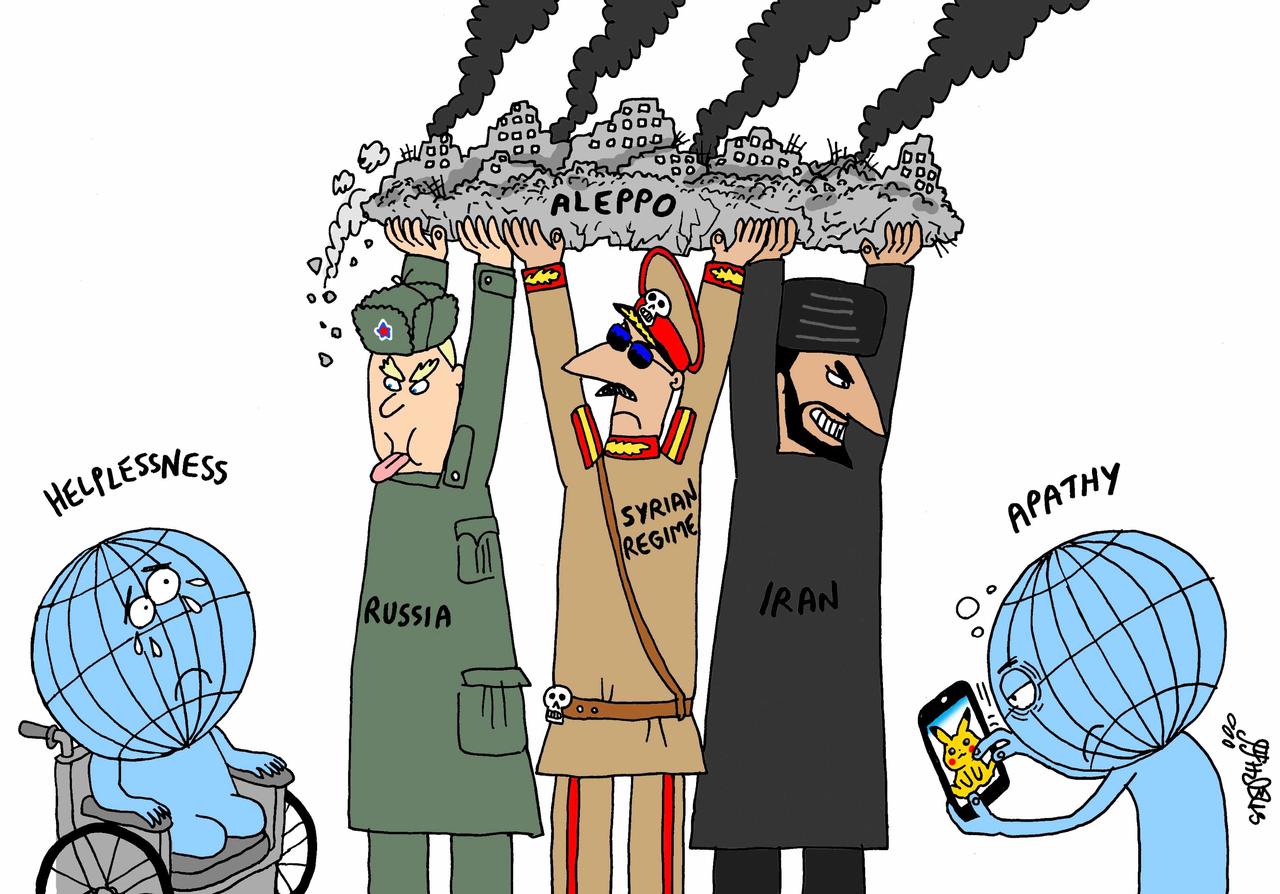 Caricature de Stephff
Le fonctionnement de l’ONU
Cour économique 
et sociale
Favoriser la coopération 
et le développement
Conseil de sécurité

10 membres, élus pour 2 ans
5 permanents (droit de véto)
Vote des résolutions
Cour pénale
 International
Rendre la justice
Assemblée Générale
193 membres
1 pays = 1 voix
Recommande
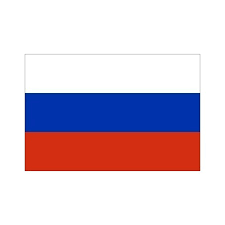 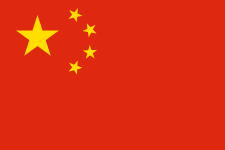 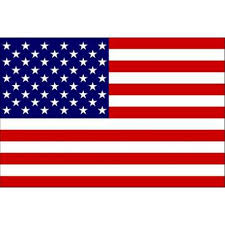 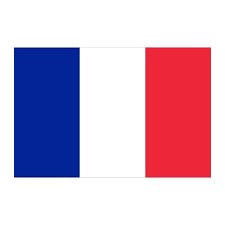 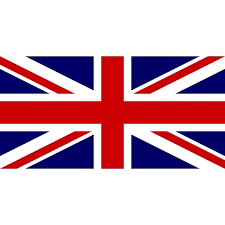 Cour internationale
 de Justice
Régler les litiges
Secrétaire 
Géneral
Élu pour 5 ans
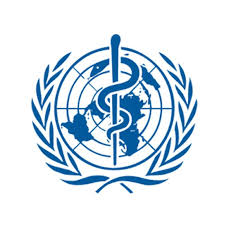 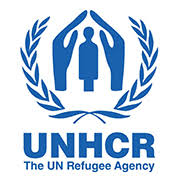 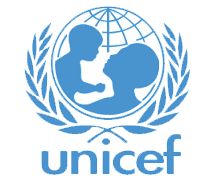 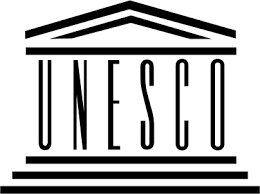 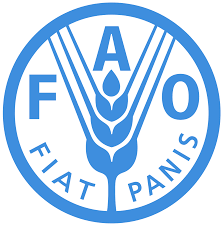 OMS (Organisation mondiale de la santé
Organisation des Nations Unies pour l’Education, la Science et la Culture
Organisation des Nations Unies pour l’Alimentation et l’Agriculture
Haut Commissariat des Nations Unis aux Réfugiés
Fond des Nations Unis pour l’Enfance
ORGANES DE L’ONU
AUTRES ORGANISMES DE L’ONU
Les sources
Site des Nations Unies : https://www.un.org/fr/
Site du cairn : https://www.cairn.info/revue-le-journal-de-l-ecole-de-paris-du-management-2007-6-page-16.htm
Site du gouvernement :https://www.diplomatie.gouv.fr/fr/politique-etrangere-de-la-france/la-france-et-les-nations-unies
Site de l’Union Européenne : https://europa.eu/european-union/about-eu/countries_fr
Sites pour la caricature : 
https://www.cartooningforpeace.org/dessinateurs/stephff/
https://www.courrierinternational.com/article/syrie-levacuation-dalep-placee-sous-la-houlette-de-lonu